RMTTF
Tomas Fernandez	NRG
Debbie McKeever	ONCOR
Melinda Earnest	AEP Texas
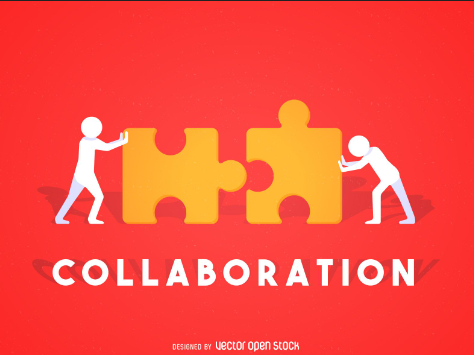 UpcomingInstructor Led Training All classes start at 8:30 AM
TX SET 4.0a – 2 full day classes scheduled for 2024
    Thursday, February 8th at Oncor, 1616 Woodall Rodgers Fwy. Dallas, TX 75202    
  THIS TRAINING IS BEING OFFERED IN PERSON ONLY! 
  WEBEX WILL NOT BE AVAILABLE
  CLASS IS FULL! 
    Thursday, May 2nd at Centerpoint, 1111 Louisiana St. Houston, TX 77002     
  THIS TRAINING IS BEING OFFERED IN PERSON ONLY! 
  WEBEX WILL NOT BE AVAILABLE
  REGISTRATION WILL OPEN BY FEBRUARY 9TH 

MarkeTrak – 2 Half Day Sessions - WebEx only
  MarkeTrak Overview 				 	Wednesday, March 6th 
  MarkeTrak Switch Holds and Inadvertent Gains    		Thursday, March 7th 
  REGISTRATION IS OPEN FOR BOTH HALF DAY SESSIONS
Monthly meetings listed below will be held at 9:30 AM unless noted otherwise. All meetings have WebEx capability. 
In person meetings have locations listed.

Friday, February 9		In person and Web-Ex     Oncor
Wednesday, March 6, 1:30  	In person and Web-Ex     ERCOT  
Thursday, April 4 		Web-Ex only
Friday, May 3rd  		In person and WebEx      Centerpoint
Thursday, June 6 		Web-Ex only
No meeting in July
Thursday, August 8 	Web-Ex only
Thursday, September 12 	Web-Ex only
Thursday, October 10 	Web-Ex only
Thursday, November 7 	Web-Ex only
Thursday, December 12 	Web-Ex only

See addresses below for meetings being offered in person. 
      Oncor 1616 Woodall Rodgers Fwy. Dallas, TX 75202
      ERCOT, 8000 Metropolis Dr Building E, Austin, TX 78744
      Centerpoint, 1111 Louisiana St. Houston TX 77002
2024 Upcoming RMTTF MeetingsPLEASE JOIN US!
Please contact one of the current RMTTF co-Chairs if you have any questions. 
Thank You

Tomas Fernandez 
tomas.Fernandez@nrg.com       

Melinda Earnest 
mdearnest@aep.com    

Debbie McKeever
Deborah. mckeever@oncor.com